Rapportering av egenkontroll
Resultatområde: specialsjukvårdens öppenvård, Social- och hälsocentral
Period som rapporteras: 1-4.2025
Förkortningar:
NPS (Net Promoter Score): Rekommendationsindex (klienter och personal)
Haipro: System för rapportering av negativa nära ögat händelser
Inom parentes rapporteras värdet för tidigare period (9-12.2024)
Tillgänglighet
Tillgång till vård inom hälsovårdstjänster
Specialsjukvårdens öppenvårds behandlingstider för remisser och kösituation hittas på Österbottens välfärdsområdes webbplats. Informationen uppdateras månadsvis.

Läs mera om vårdens tillgänglighet och väntetider.
Status:
Besök:
Annulerade besök xxxx (4261)
Oannulerade besök xxxx (1098)

Totala antalet besök xx xxx(70 359)

Digital patientkontakt:
Distansbesök sjukskötare: xxxx (5010)
Korrigerande åtgärder:
Tillförlitlig data för perioden 1-4/25 saknas pga. ibruktagning av nytt patientjournalprogram.

Fr.o.m 5/2024 kan en del besök ersättas med ett telefonsamtal som ersätter ett fysiskt besök. Patienten betalar då en poliklinikavgift. Från 1/25 är ett distansbesök 10€ billigare för patienten

Elektronisk annulering av besök vid specialsjukvårdens öppenvård är i bruk på alla polikliniker

Call-back systemet har inte utökats enligt plan, inväntar nya patientadatasystemet Lifecare
Säkerhet och kvalitet 1/2
Status 30.4.2025
Alla anmälningar: 70 (55)
Väntar på handläggning: 4 ( 6%)
Väntar på tilläggsinformation: 2 (3 %)
Under handläggning: 17 (24 %)
Färdig: 47  (67%)
Antal anmälan om negativ händelse
De vanligaste anmälningstyperna personal:
Relaterad till informationsflöde eller datahantering
Förknippad med informationsflöde eller informationshantering
Relaterad till tillgänglighet av vård. 
Förknippad med laboratorie- eller diagnostisk avbildningsundersökning
Antal anmälningar om negativ händelse från klienter eller anhöriga
Antal kontakter till patientombud
Antal ersatta patientskador
Korrigerande åtgärder
Alla anmälningar gås på varje enhet igenom mångprofessionellt i samband med arbetsplatsmöten. Processerna analyseras och vid behov genomförs korrigerande åtgärder.
Medicinska: x (0)Operativa: 2 (0)
98 (83)
Kundupplevelse
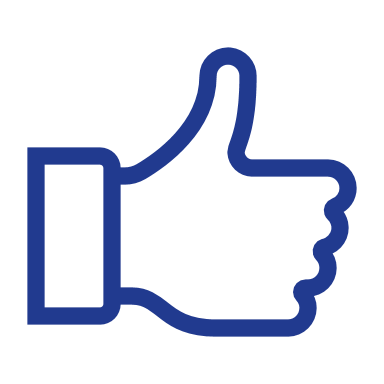 Positiv respons Vänligt och professionellt bemötande.
Trygg och lugn personal som förklarade och hjälpte till.

Negativ respons
Förseningar
Totala mängden av kundrespons under perioden: 508 (444)
4,68 (4,50)
4,60
(4,48)
Jag vet hur min vård/mina tjänster kommer att fortsätta
Jag upplevde att man brydde sig om mig på ett helhetsmässigt sätt
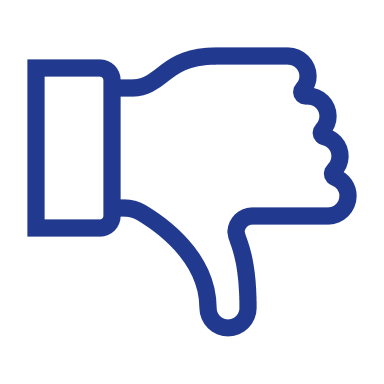 Informationen som jag fick om vården / betjäningen var förståelig
4,55
(4,47)
4,66
(4,58)
Jag fick hjälp när jag behövde den
Jag kände mig trygg under vården / betjäningen
4,63
(4,62)
4,74
(4,46)
Jag tyckte att den betjäning jag fick var nyttig
81(80)
Antal anmärkningar
Antal klagomål
4,76
(4,79)
4,67
(4,45)
Medicinska: 2 (7)Operativa: 6 (6)
Vårdarbete: x (0)
Medicinska: 0 (1)Operativa: 0 (1)
Vårdarbete: x (0)
Besluten i anslutning till min vård/mitt ärende fattades i samråd med mig
Jag fick vård och service på mitt modersmål
Delaktighetsarbete
Hur stöder man  kunders och nära anhörigas delaktighet i planeringen, genomförandet och utvärderingen av tjänsterna:
Buddy Healtcare (Helppari) applikationens användning utökas inom flera specialiteters vårdstigar.

Patienterna är delaktiga i sin egen vård och planering av vårdhändelser
Vilka teman har man kommit överens om tillsammans med organisationer för att utveckla tjänsterna:
-
Vilka åtgärder har vidtagits  på basen av klienters och anhörigas anmälningar om negativa och nära ögat händelser samt påminnelser och klagomål:

Kontroll och uppdatering av föreskrifter.

Möjlighet till elektronisk annulering av besök  har tagits i bruk inom specialsjukvårdens öppenvård i Vasa och Jakstad

Telefontider i enheternas kansli försöker utökas i enlighet med resurstillgång
Klienter, erfarenhetsexperter eller ett kundråd är involverade i utvecklingen och utvärderingen av tjänsterna:
HaiPro och patientrespons uppskattas och beaktas i förbättrings- och utvecklings processer. 

Kundråden involveras delvis i utveckling och utvärdering av tjänsterna. ​
Personal
Personalstyrka
Budgeterade ordinarie vakanser: 111 (12,5)

Obesatta vakanser: 2 (4) nyrekrytering pågår
Arbetarsäkerhetsanmälningar via HaiPro

Antal anmälningar: 11 (4)

De vanligaste typerna av händelser: 
Fall från höjd, fall i övrigt, snubblande, halklande
Annat
Symtom som är relaterade eller misstänks vara realterade till inomhusluft
Åtgärder som främjar arbetarnas välmående
En öppen arbetskultur där personalen är involverad och delaktig, stöder en personlig utveckling genom kontinuerligt lärande med fokus på arbetsuppgift enligt utbildning och kompetens. Vi stöder en kultur där professionerna hjälper varandra.
Antal sjukfrånvarodagar



788,5/877
-5 (30)